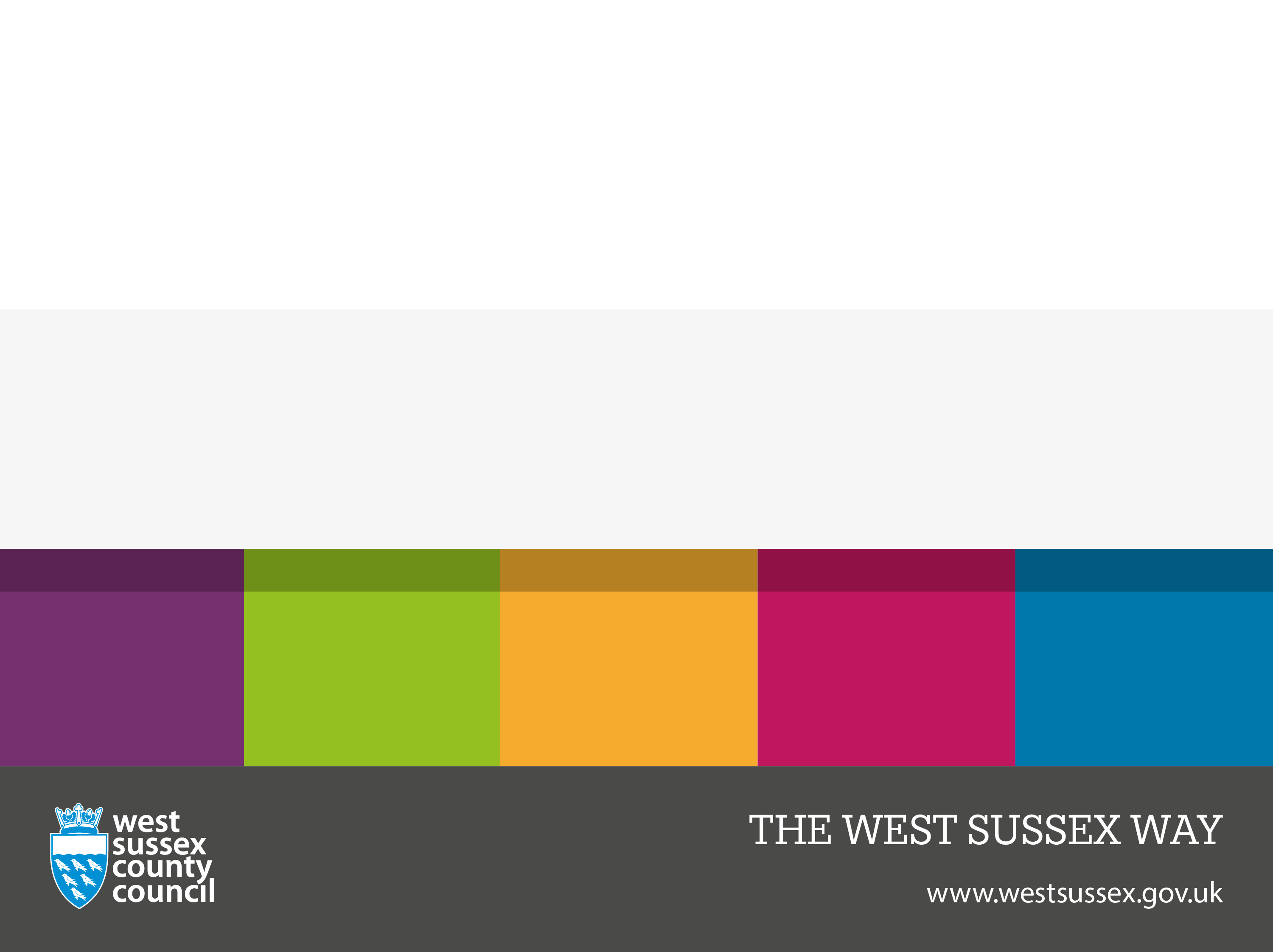 EHCP’s: Setting Outcomes and Implementing Provision
Elektra Robinson and Emma Spurle
Special Needs Officers
EHCP Outcomes and Provision
Special Educational Needs Outcomes and Provision are detailed in Sections E and F of a child or Young Person’s Education, Health and Care Plan (EHCP)
Setting Outcomes
Long Term Outcomes are identified in section E and are split into the four areas of learning:
 Cognition and Learning
 Communication and Language
 Sensory and/or Physical
 Social, Emotional and Mental Health
Long Term Outcomes
The Long Term Outcomes are usually set to be achieved by the end of a Key Stage, depending on the age of the child/Young Person when the EHCP was finalised:
End of Foundation Stage
End of Key Stage 1
End of Key Stage 2
End of Key Stage 3 etc
The Long Term Outcomes represent reasonable and aspirational targets for the child/young Person. 
Outside agencies working with the child/ young person may have contributed to these long term outcomes.
All outcomes will be reviewed with parents, professionals and the young person at the annual review, arranged by the educational setting.
Examples of Long Term Outcomes
Cognition and Learning
Use an extended range of toys in a functional way
Demonstrate increased literacy and numeracy skills
Communication and Language
Be able to communicate with a range of people using PECS
Will demonstrate increased attention and listening skills
Sensory and/or Physical
Be able to understand the undressing /dressing procedures and offer as much help as possible when changing for P. E and putting on his/her coat for outdoor play 
Will demonstrate increased gross and fine motor skills.
Social, Emotional and Mental Health
Will have positive relationships with key members of school staff
Medium Term Outcomes
Medium term outcomes should be set at the Annual Review. These will then be worked on over the next 12 months.

They should be the steps that need to be worked on to achieve the long term outcomes stated in the EHCP.
SMARTER OUTCOMES
When setting outcomes, remember to ensure they are SMARTER:
Specific
Measurable
Achievable
Relevant 
Time bound
Evaluated
Reviewed
Short Term Outcomes
Medium term targets should be broken down into small steps, which will be the pupil’s short term targets.

These are the targets that should be recorded on the pupil’s Individual Leaning Plan (ILP). 

These targets will be reviewed termly by the educational setting, parents and other relevant professionals.
Examples of SMARTER Short Term Outcomes
To learn all set 1 sounds by the end of the summer term
To stay on task for 5 minutes 80% of the time by October half term
To use his knife to independently cut large pieces of food four days out of five by the end of May half term 
Be confident using a help card to request adult input the end of the Spring term
With prompting, request an item in exchange for a symbol using PECS by the end of the Autumn term
Reviewing and Evaluating Outcomes
EHCPs must be formally reviewed annually at the Annual Review for children aged 5+
Under 5’s should have their EHCPs reviewed every 6 months
Targets on Individual Learning Plans should be reviewed termly and new steps identified in the light of the progress made by the child/young person
A Continuous Cycle
Setting and reviewing outcomes is a continuous cycle. 
Information regarding the progress made by the child/young person across the three terms is reviewed as part of the annual review process. 
At each ILP review, new short targets will be set for the following term.
At each Annual Review new medium term outcomes will be set for the forthcoming year.
Provision
Will be stated on the EHCP in section F
Is personalised to the child or young person
Should be reviewed throughout the year and formally at their annual review
Should be adapted to meet the evolving needs of the pupil
Should be informed by all those involved with the child or young person’s education
Implementing Provision
Provision will be implemented through interventions and by providing specialist resources and equipment or by accessing specialist support
The relevance of the provision should be reviewed alongside the outcomes and adapted and changed when appropriate.
Amendments to EHCP Outcomes and Provision
Amendments to the outcomes and provision on an EHCP should be requested if the existing ones are no longer appropriate, or if further information has been received regarding the child or young person’s special educational needs and/or the provision they require.
Requests for amendments can be made by parents or guardians directly to SENAT, or requested as part of the annual review process.
It should be clearly recorded on the annual review form when amendments are being requested and supporting evidence should be submitted along with the annual review paperwork.
If SENAT agrees to amend the EHCP, a draft amended EHCP would be issued and there would be a 15 day response time before the final EHCP was issued.
If SENAT does not agree to amend the EHCP, the child’s parents or guardians will be informed along with information on how to appeal this decision if they wish to do so.
SENAT Contact details:

North Team Inbox: SENAT.north@westsussex.gov.uk 
Special Needs Officers (SNOs) North Team:
Sharon Smith -  Sharon.smith@westsussex.gov.uk 
Kim Heden - kim.heden@westsussex.gov.uk
Elektra Robinson – Elektra.Robinson@westsussex.gov.uk
 

South Team Inbox: SENAT.south@westsussex.gov.uk 
Special Needs Officers (SNOs) South Team:
Emma Spurle – Emma.spurle@westsussex.gov.uk 
Sam Mainwaring - sam.Mainwaring@westsussex.gov.uk
Claire Fowler – Claire.fowler@westsussex.gov.uk 

School’s first point of contact  will be the Planning Co-Ordinator (PC) allocated to your school. Please email the Team Inbox or your area SNO if you are unsure who your named Planning Co-Ordinator is.
Thank you
We hope you have found this information useful.